Työlliset toimialoittain Kangasalla 2007–2022
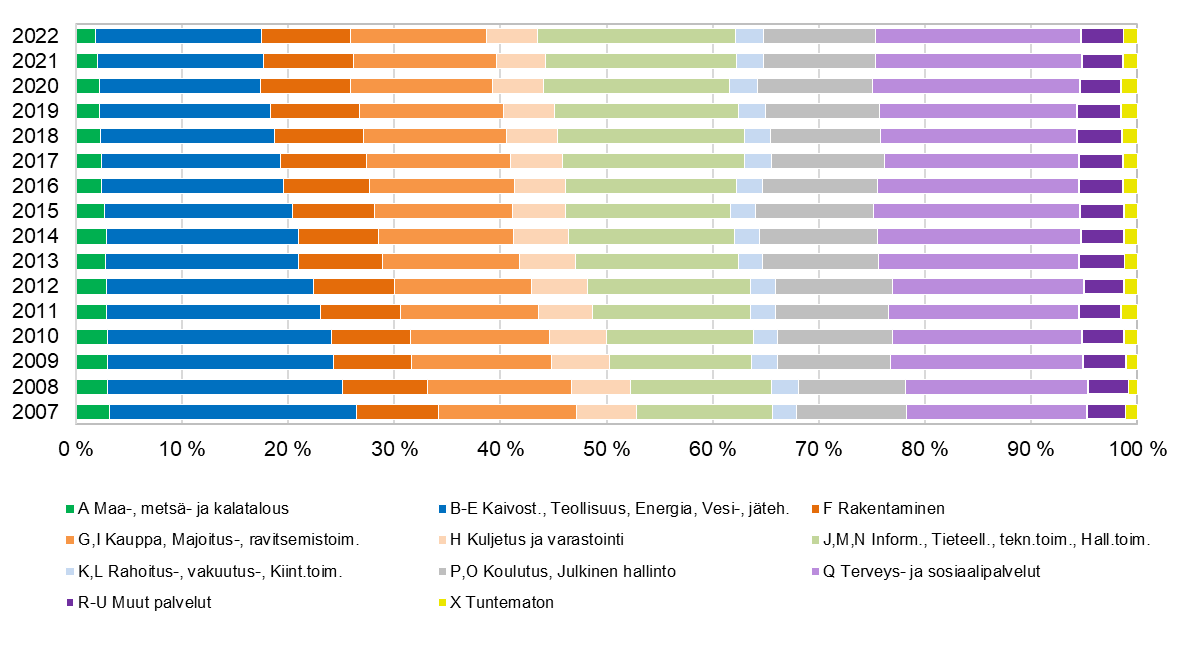 SeutuNet
Vuoden 2023 aluerajat
Lähde: Tilastokeskus/Työssäkäynti
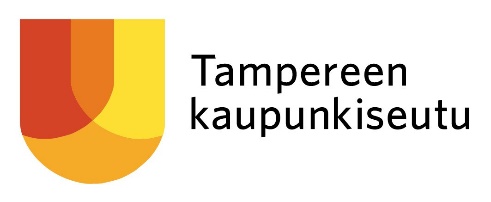 Työlliset toimialoittain Lempäälässä 2007–2022
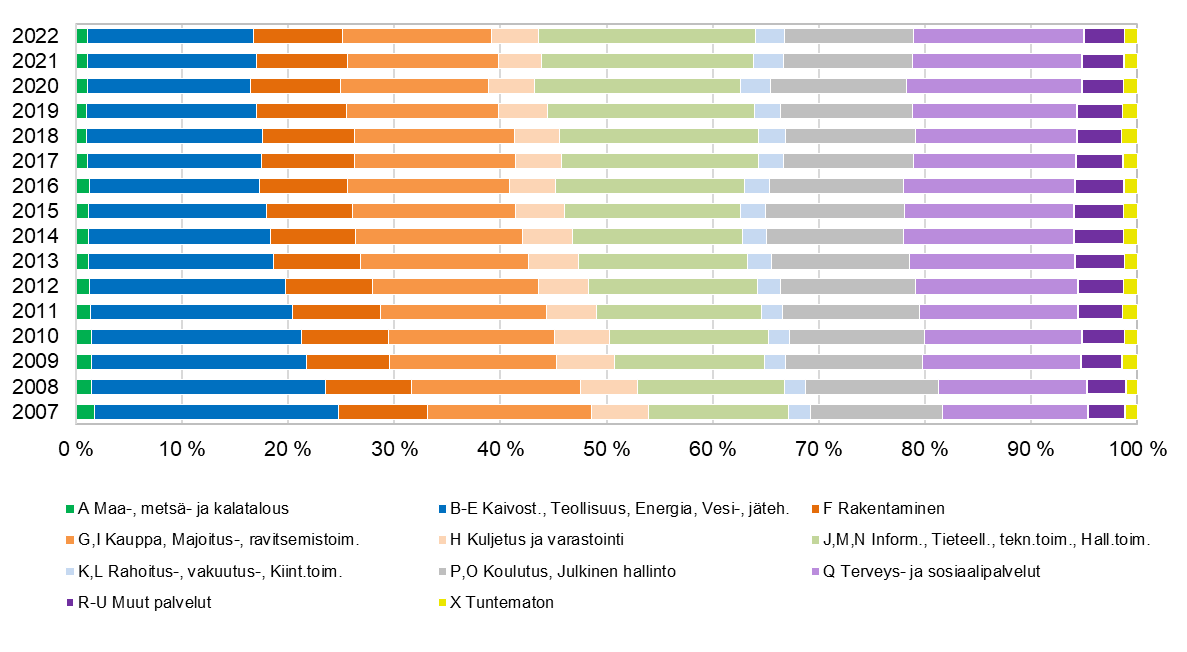 SeutuNet
Vuoden 2023 aluerajat
Lähde: Tilastokeskus/Työssäkäynti
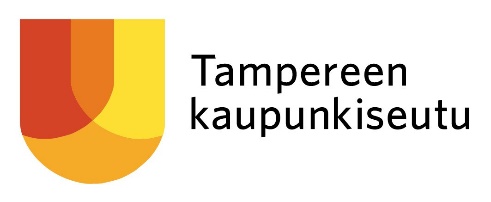 Työlliset toimialoittain Nokialla 2007–2022
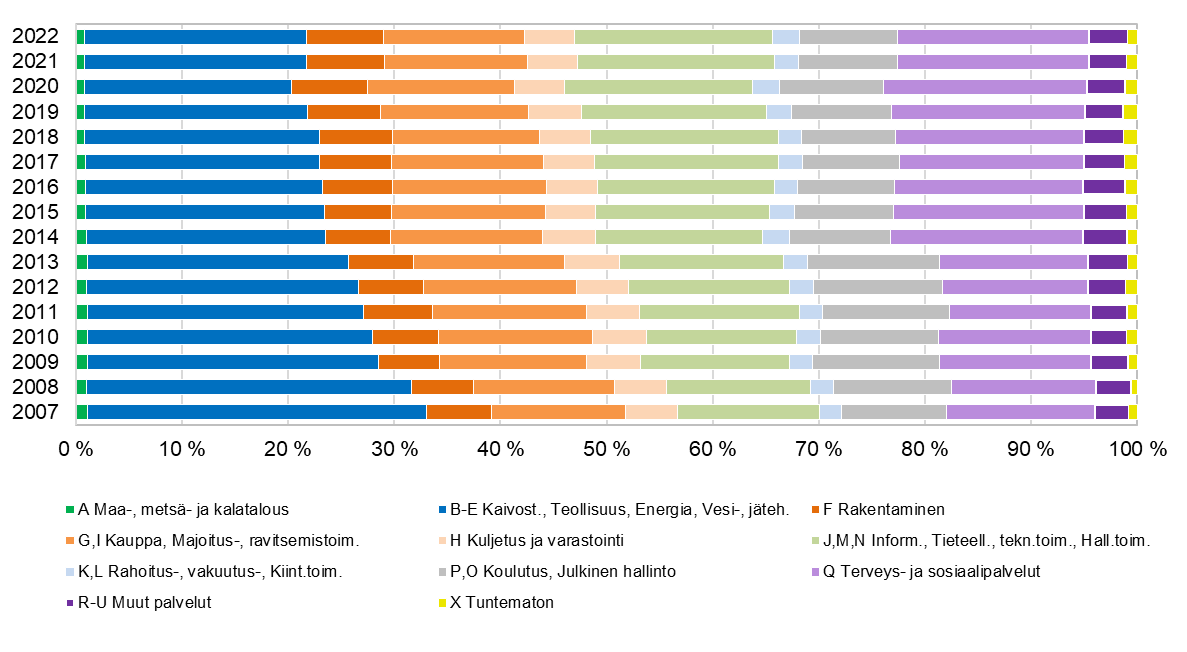 SeutuNet
Vuoden 2023 aluerajat
Lähde: Tilastokeskus/Työssäkäynti
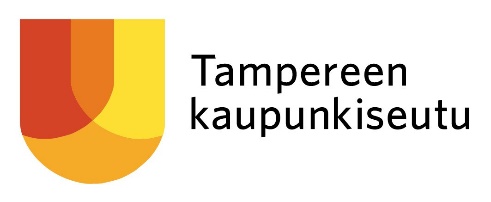 Työlliset toimialoittain Orivedellä 2007–2022
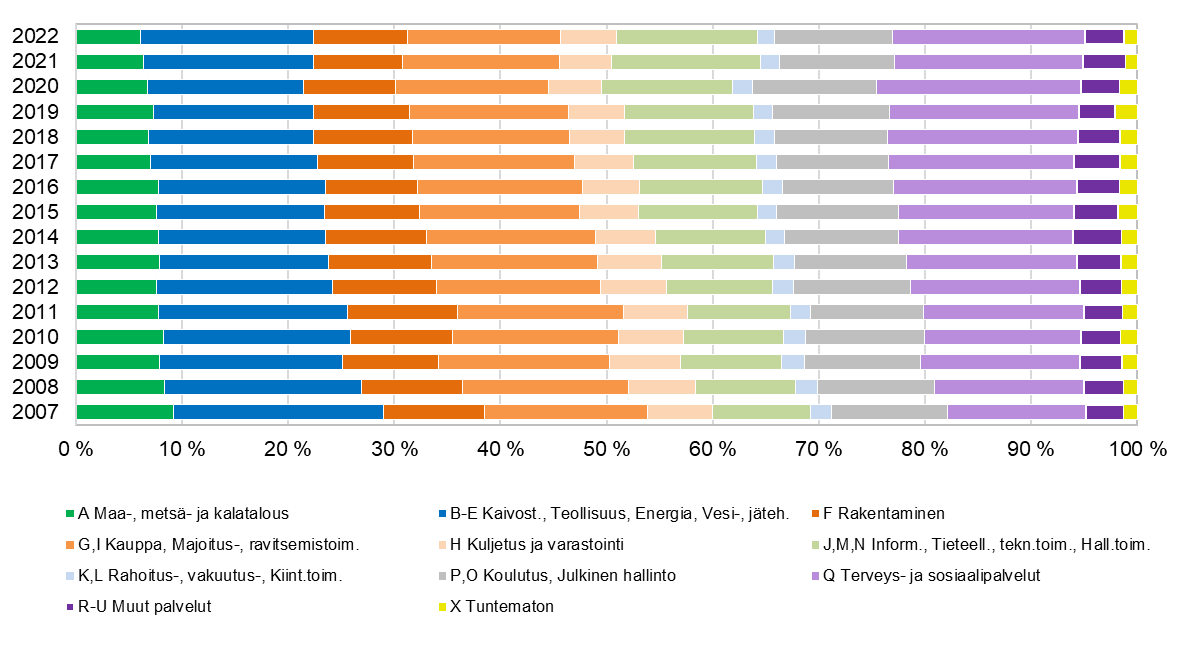 SeutuNet
Vuoden 2023 aluerajat
Lähde: Tilastokeskus/Työssäkäynti
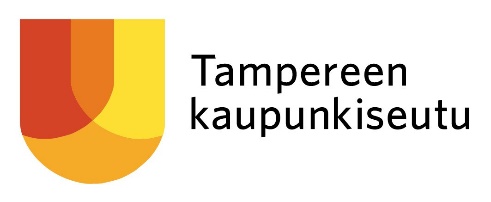 Työlliset toimialoittain Pirkkalassa 2007–2022
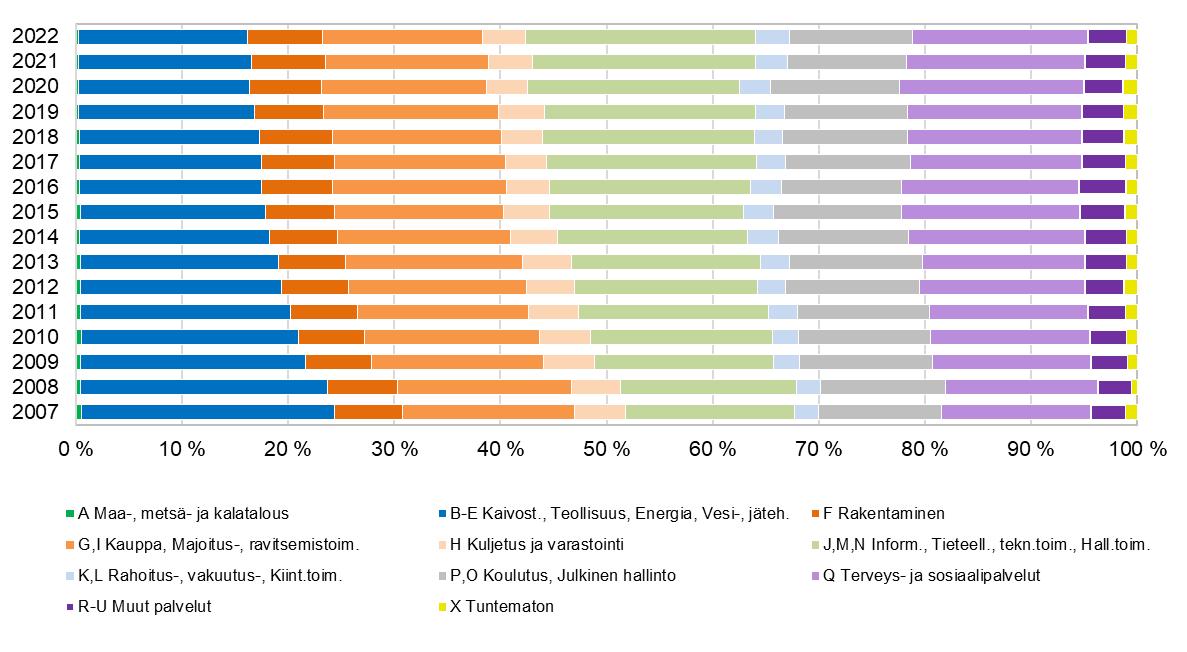 SeutuNet
Vuoden 2023 aluerajat
Lähde: Tilastokeskus/Työssäkäynti
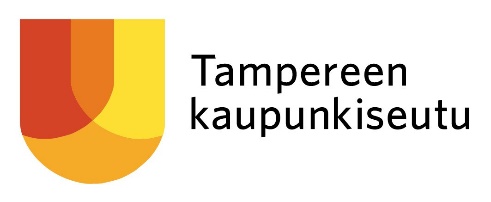 Työlliset toimialoittain Tampereella 2007–2022
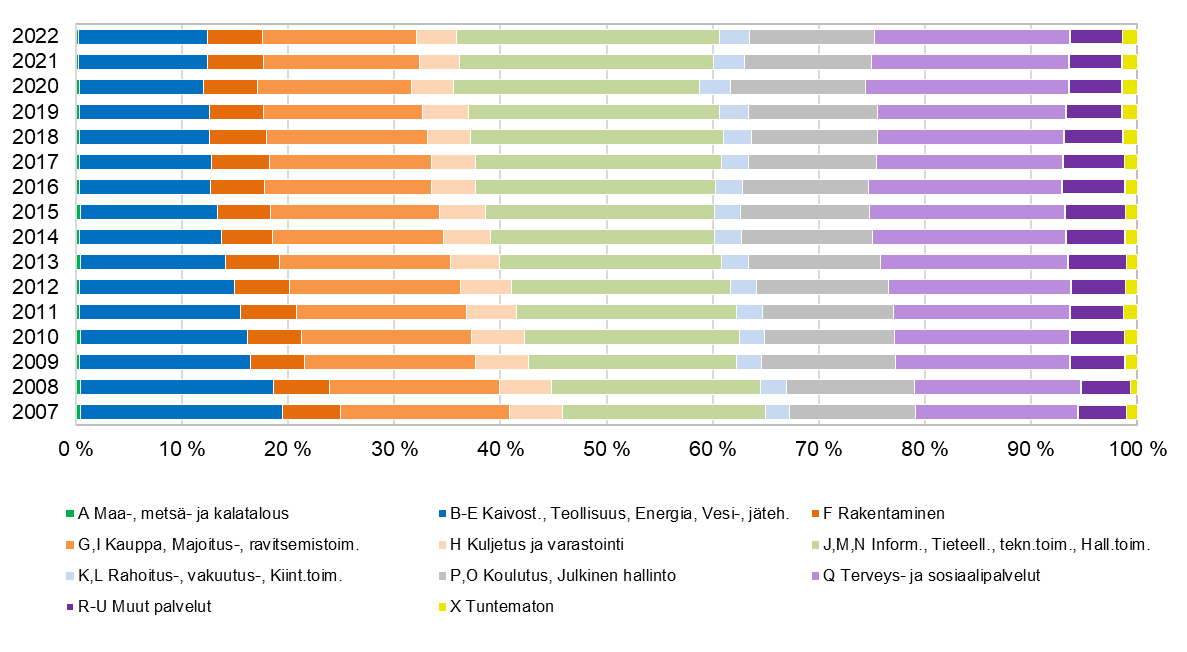 SeutuNet
Vuoden 2023 aluerajat
Lähde: Tilastokeskus/Työssäkäynti
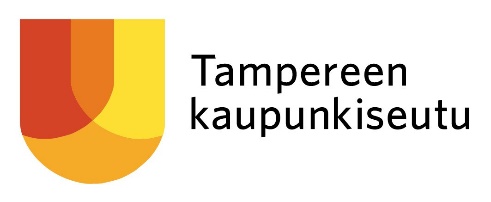 Työlliset toimialoittain Vesilahdessa 2007–2022
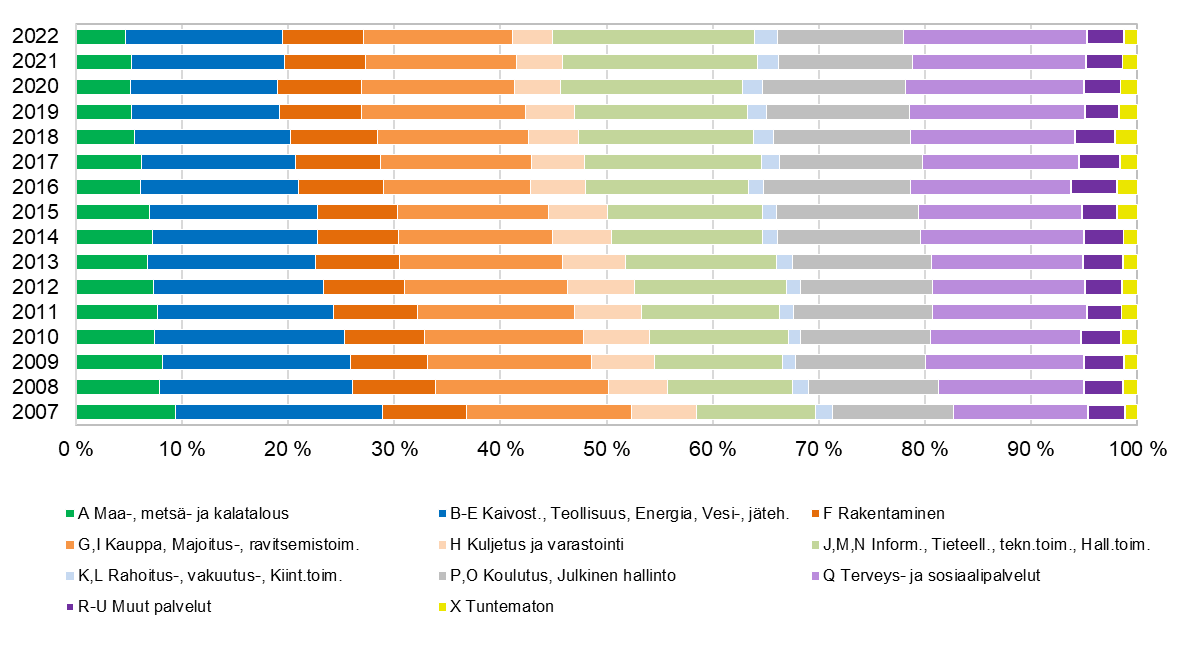 SeutuNet
Vuoden 2023 aluerajat
Lähde: Tilastokeskus/Työssäkäynti
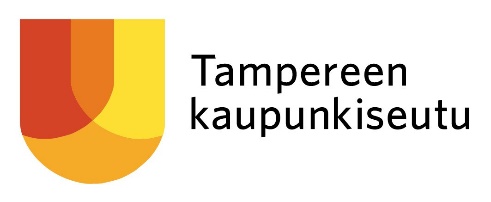 Työlliset toimialoittain Ylöjärvellä 2007–2022
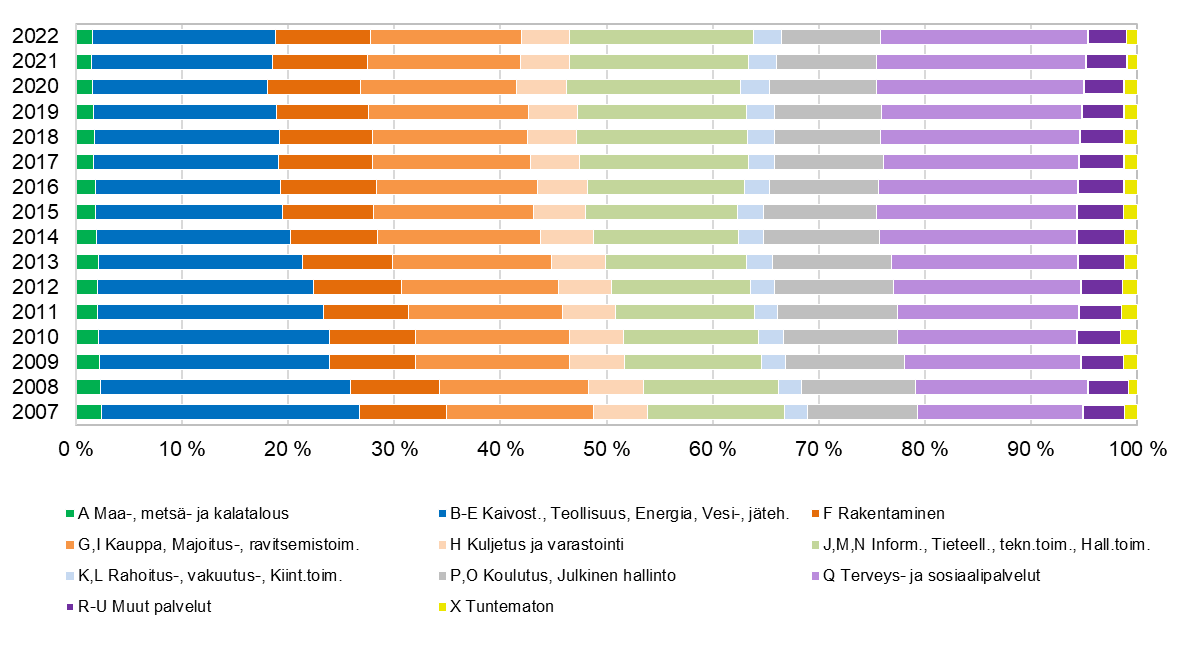 SeutuNet
Vuoden 2023 aluerajat
Lähde: Tilastokeskus/Työssäkäynti
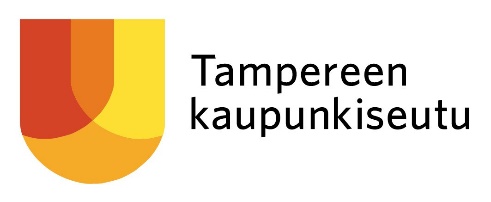 Työlliset toimialoittain Tampereen kaupunkiseudulla 
 2007–2022
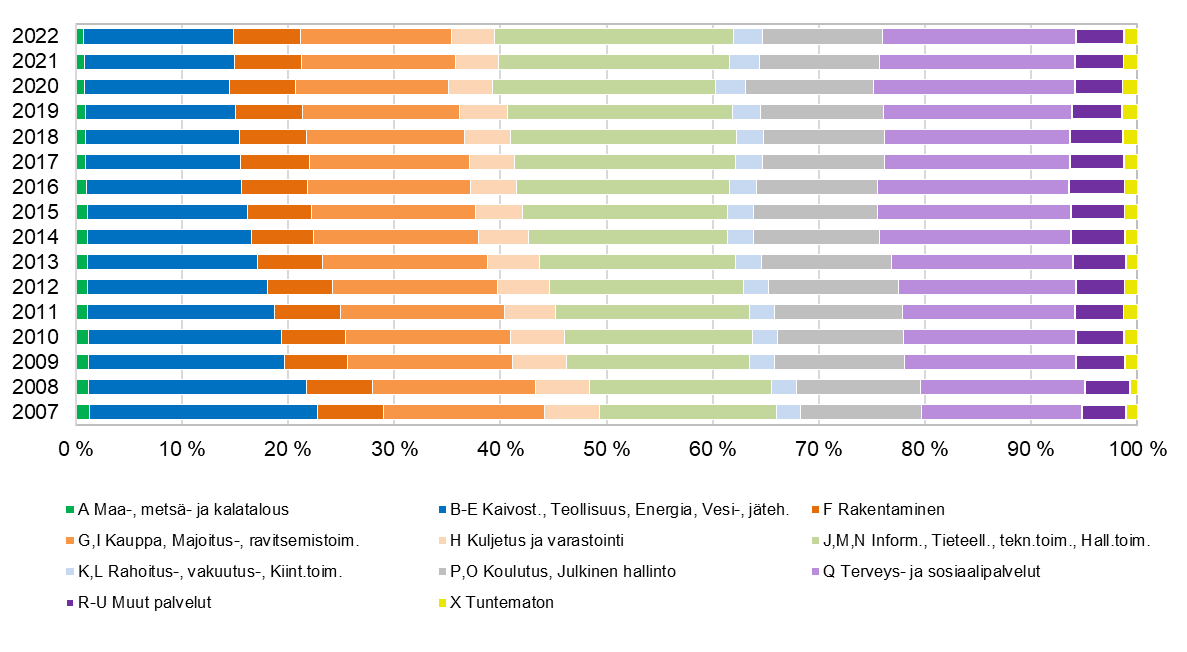 SeutuNet
Vuoden 2023 aluerajat
Lähde: Tilastokeskus/Työssäkäynti
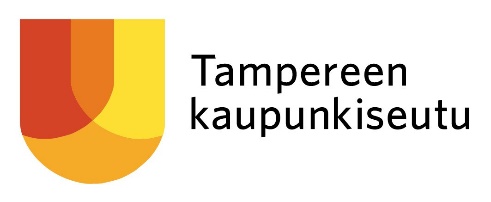 Työlliset toimialoittain Tampereen kehyskunnissa
 2007–2022
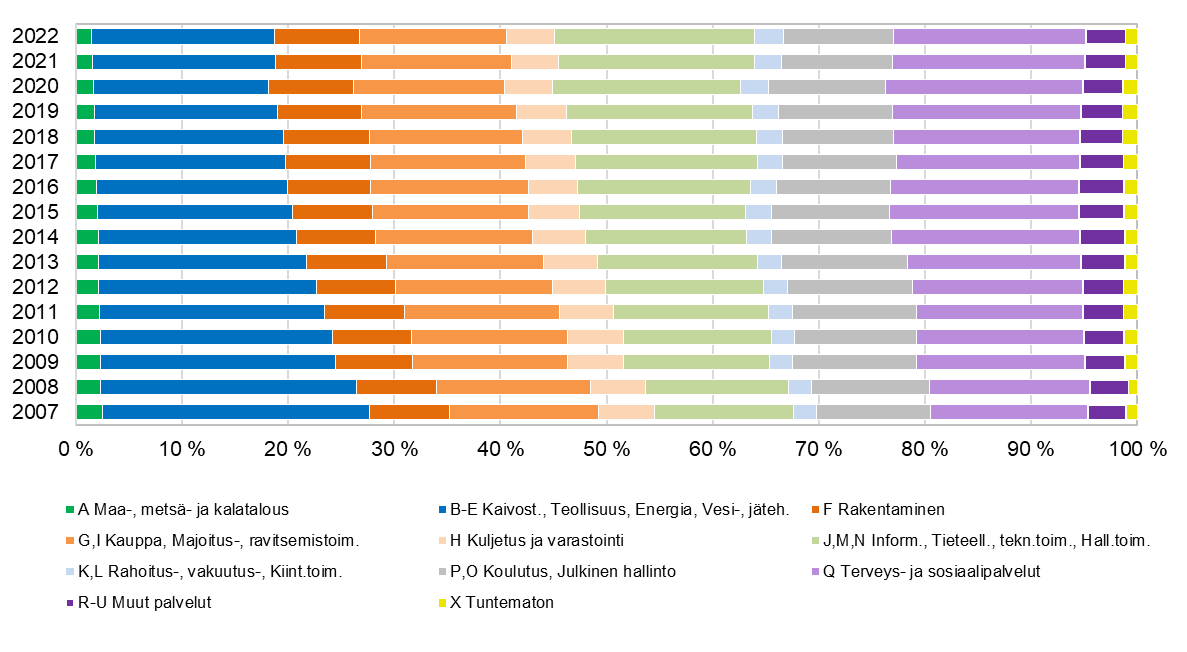 SeutuNet
Vuoden 2023 aluerajat
Lähde: Tilastokeskus/Työssäkäynti
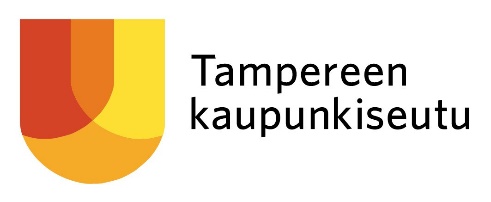 Työlliset toimialoittain Pirkanmaalla 2007–2022
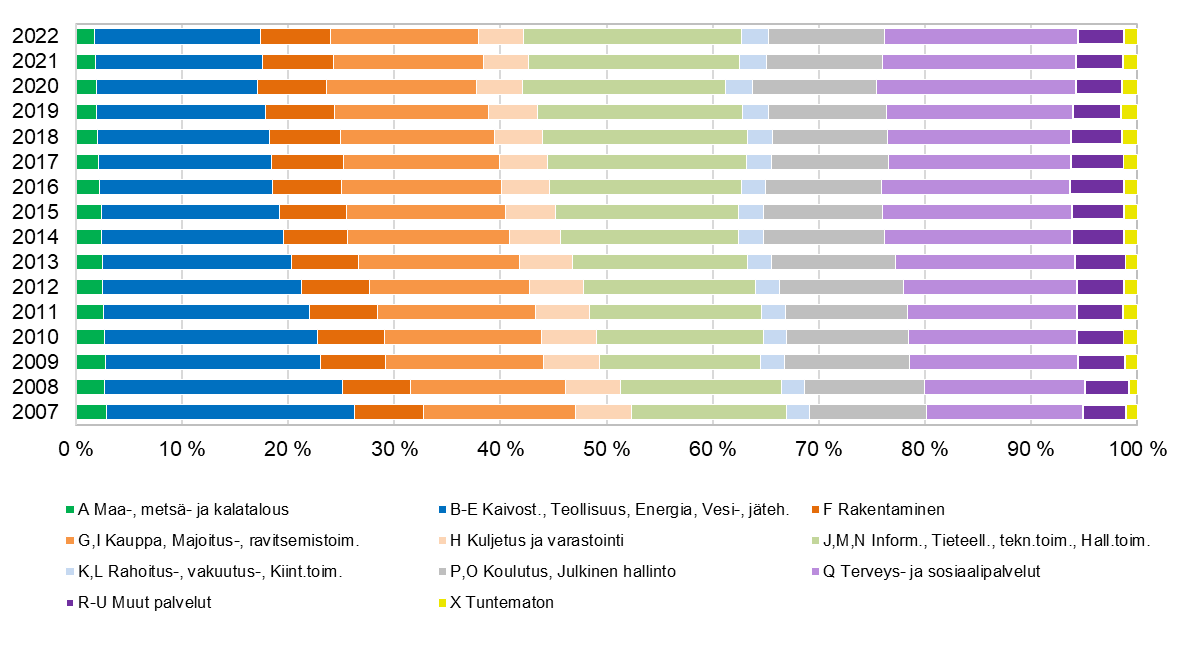 SeutuNet
Vuoden 2023 aluerajat
Lähde: Tilastokeskus/Työssäkäynti
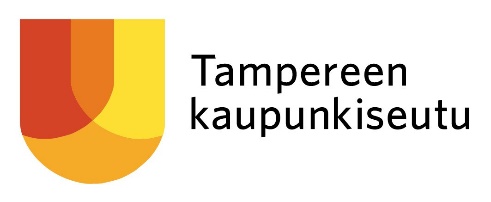 Työlliset toimialoittain koko maassa 2007–2022
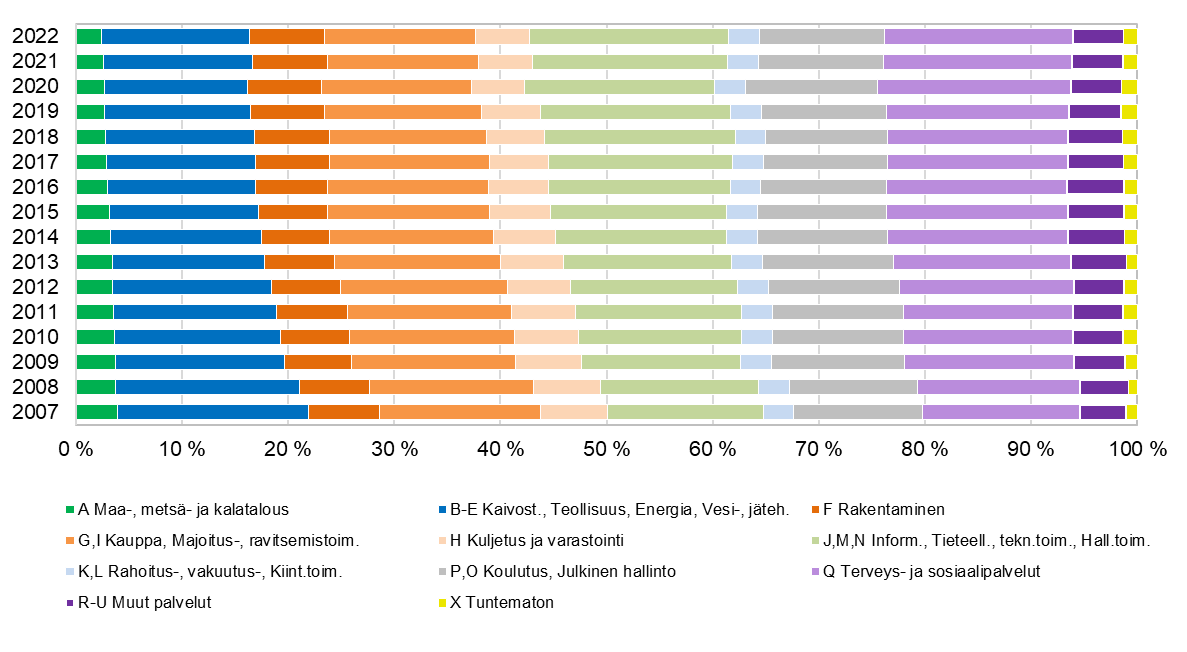 SeutuNet
Lähde: Tilastokeskus/Työssäkäynti
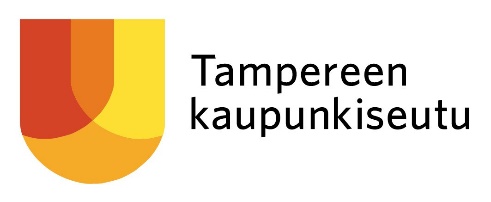